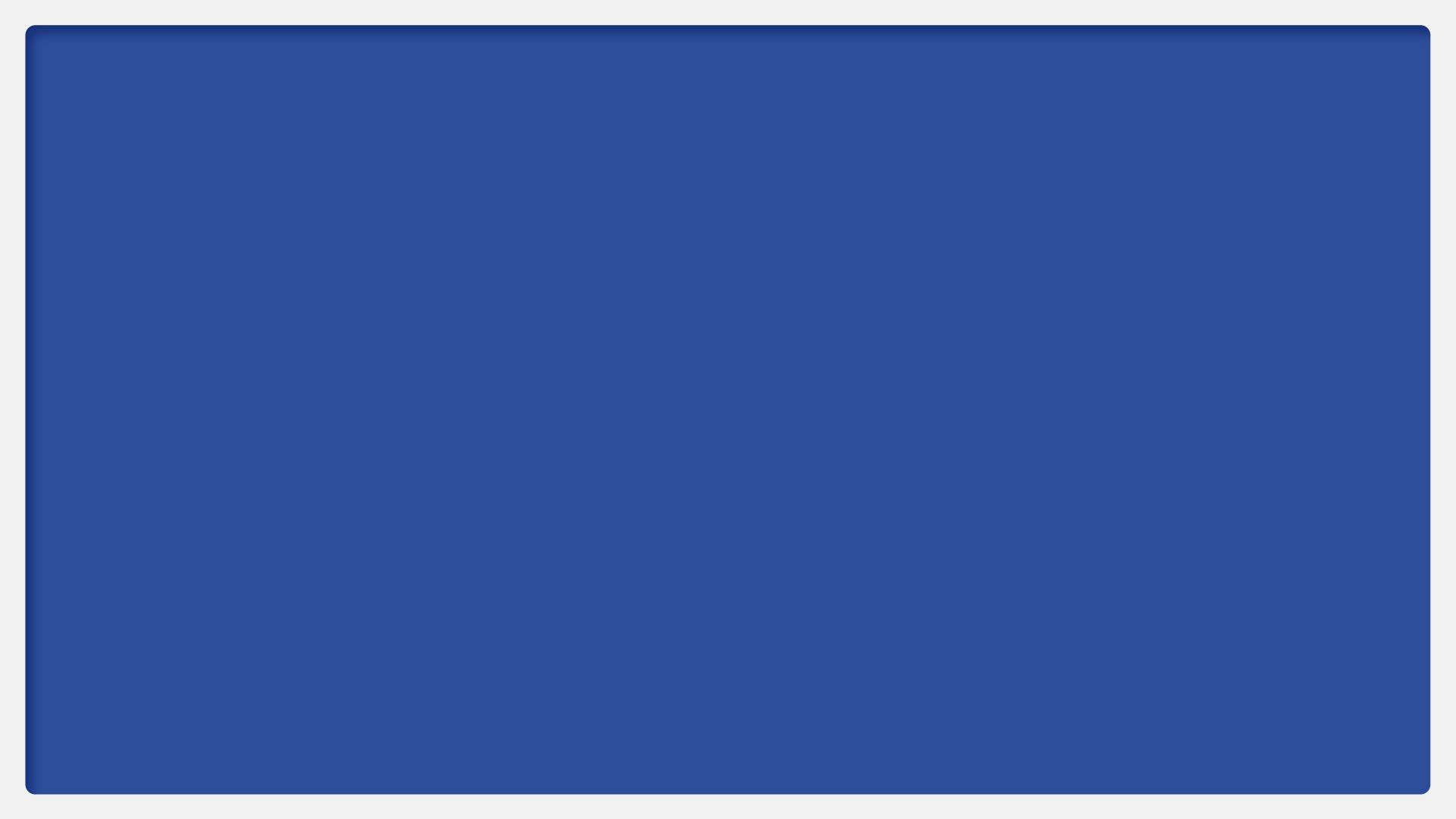 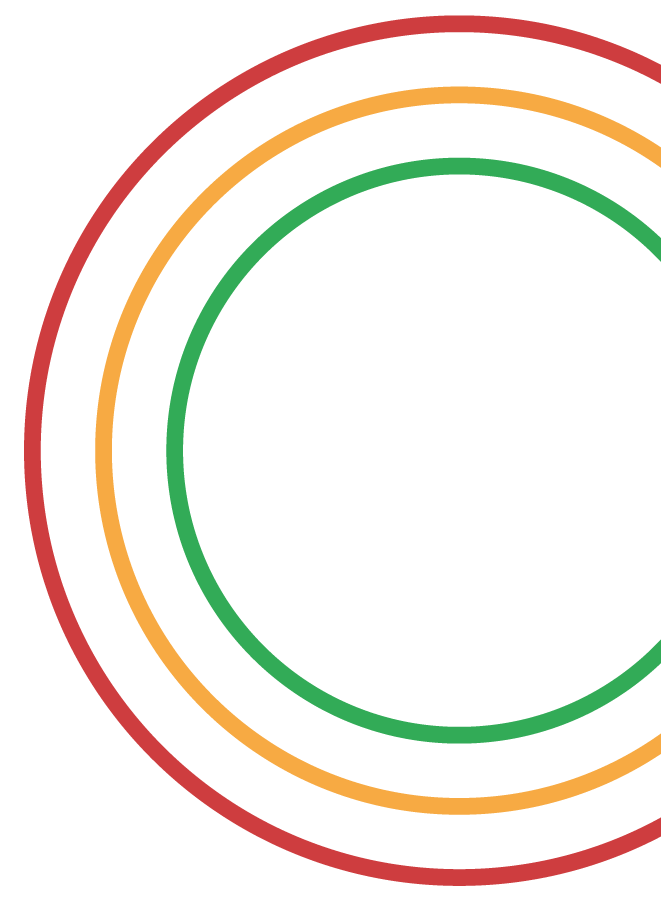 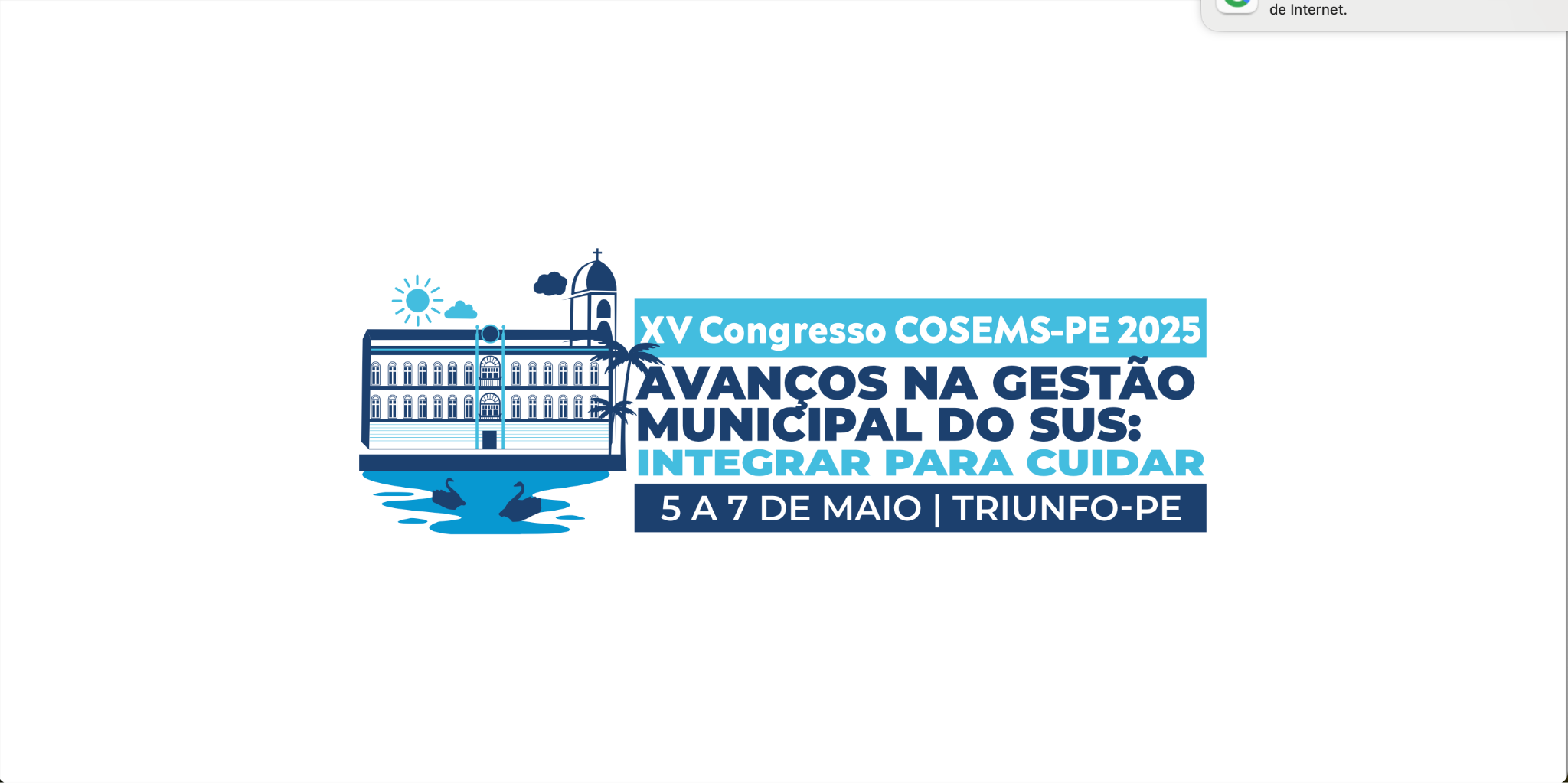 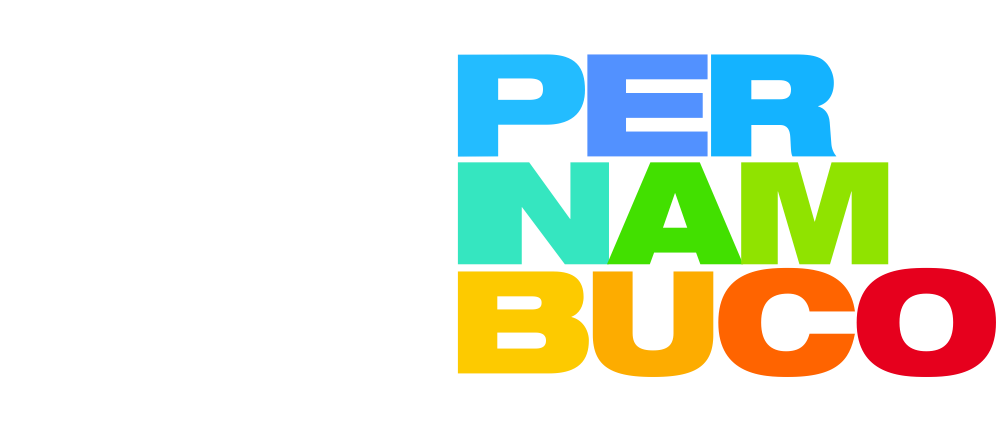 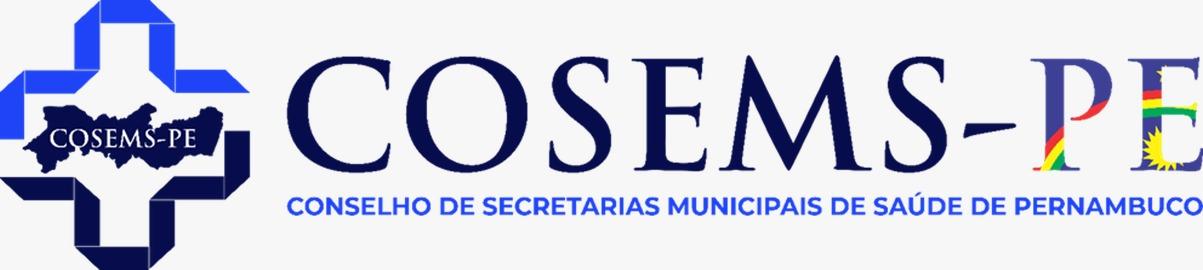 REDE ALYNE
SECRETARIA ESTADUAL DE SAÚDE DE PERNAMBUCO - SES/PE
SECRETARIA EXECUTIVA DE ATENÇÃO À SAÚDE  – SEAS
DIRETORIA GERAL DE LINHAS DE CUIDADO E ASSISTENCIAL
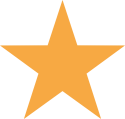 Gerência de Atenção à Saúde da Mulher: Cleonúsia Vasconcelos
Política Materno Infantil: Hérika Dantas
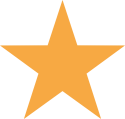 CONCEITO DE REDE DE ATENÇÃO À SAÚDE
OBJETIVADA
pela provisão de atenção contínua, integral, de qualidade, responsável e humanizada à saúde
INTEGRADA 
a partir da complementaridade de diferentes densidades tecnológicas
CONSTRUÍDA
mediante planejamento, gestão e financiamento intergovernamentais cooperativo
REDE MATERNO INFANTIL
ORGANIZADA 
por critério de eficiência microeconômica na aplicação de recurso
VOLTADA 
para a necessidade populacional de cada espaø regional singular
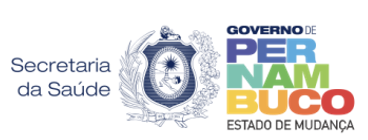 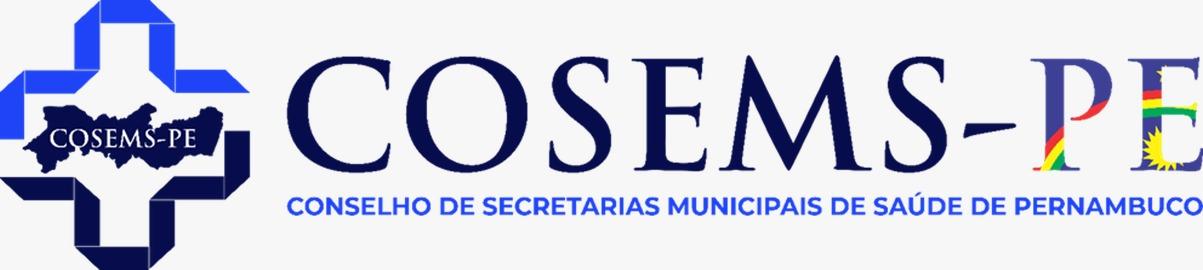 PRINCÍPIOS DA LINHA DE CUIDADO MATERNO INFANTIL
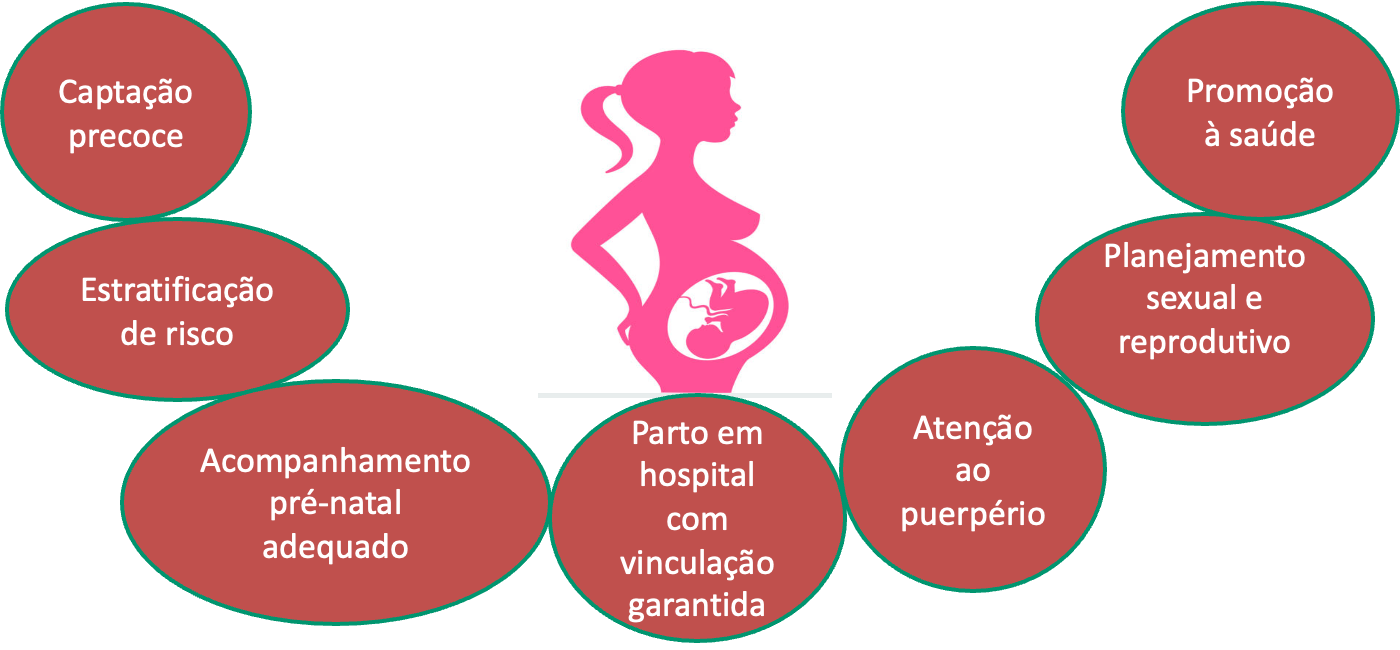 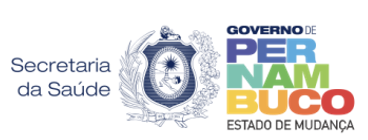 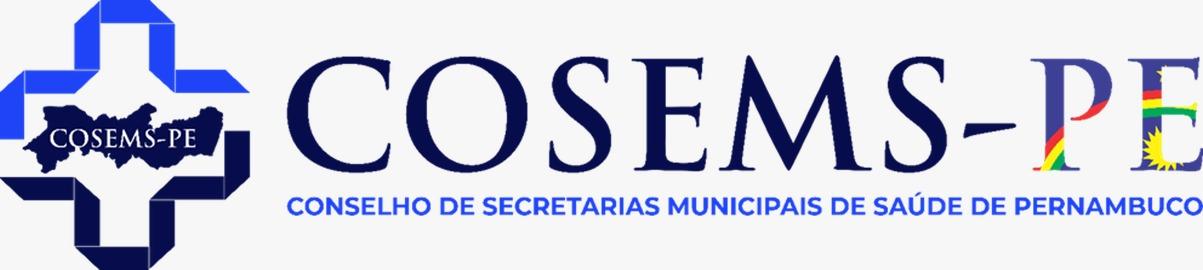 ESQUEMATIZAÇÃO DA LINHA DE CUIDADO
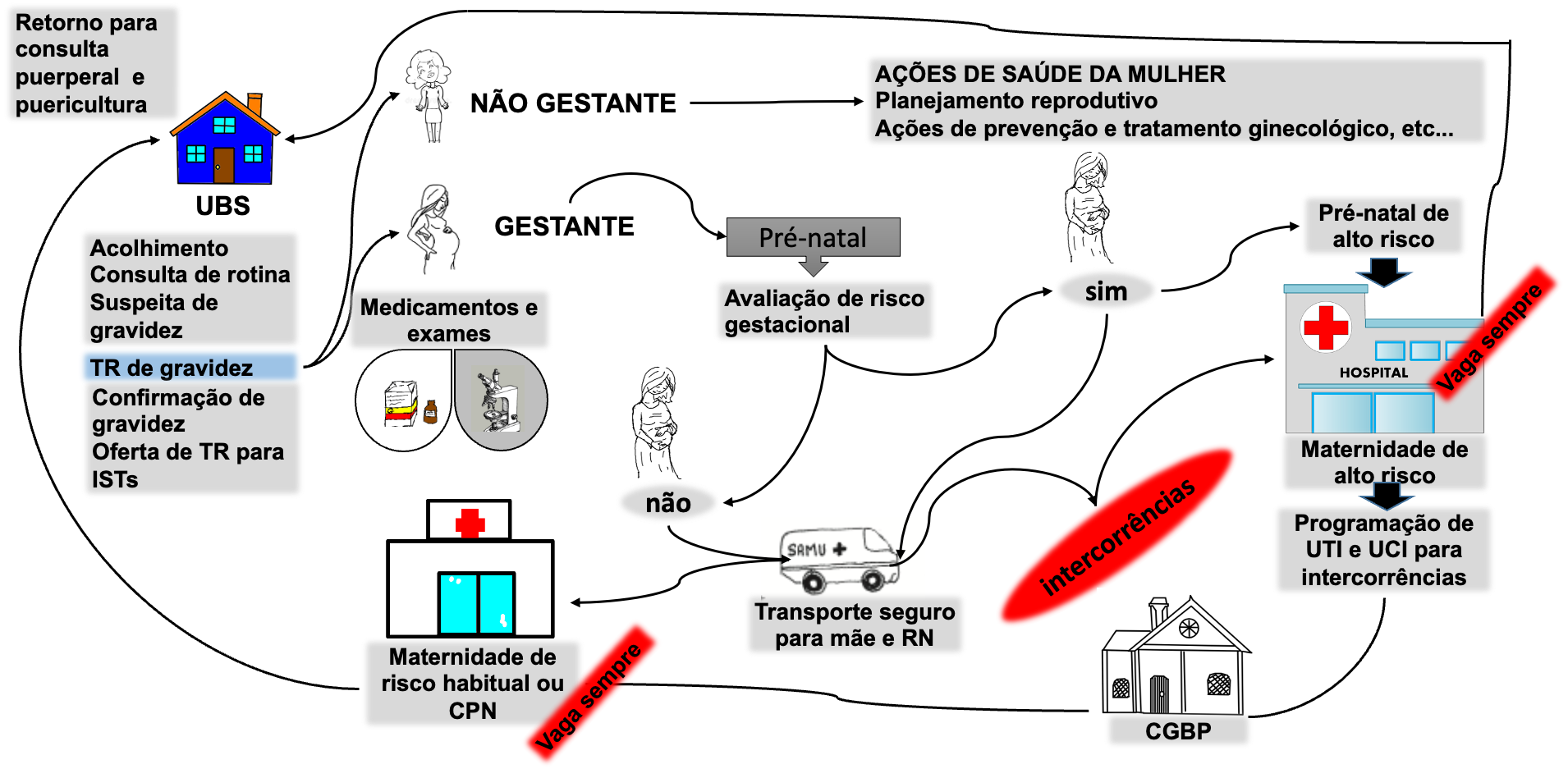 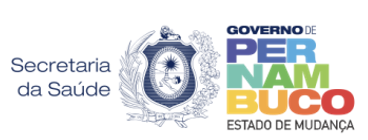 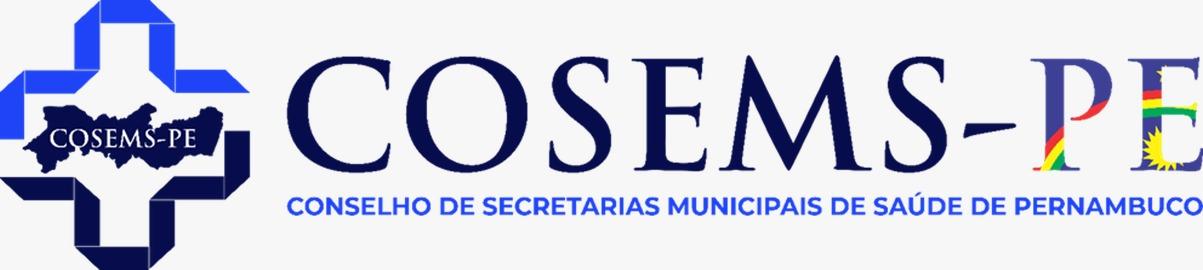 PLANO DE AÇÃO REDE ALYNE
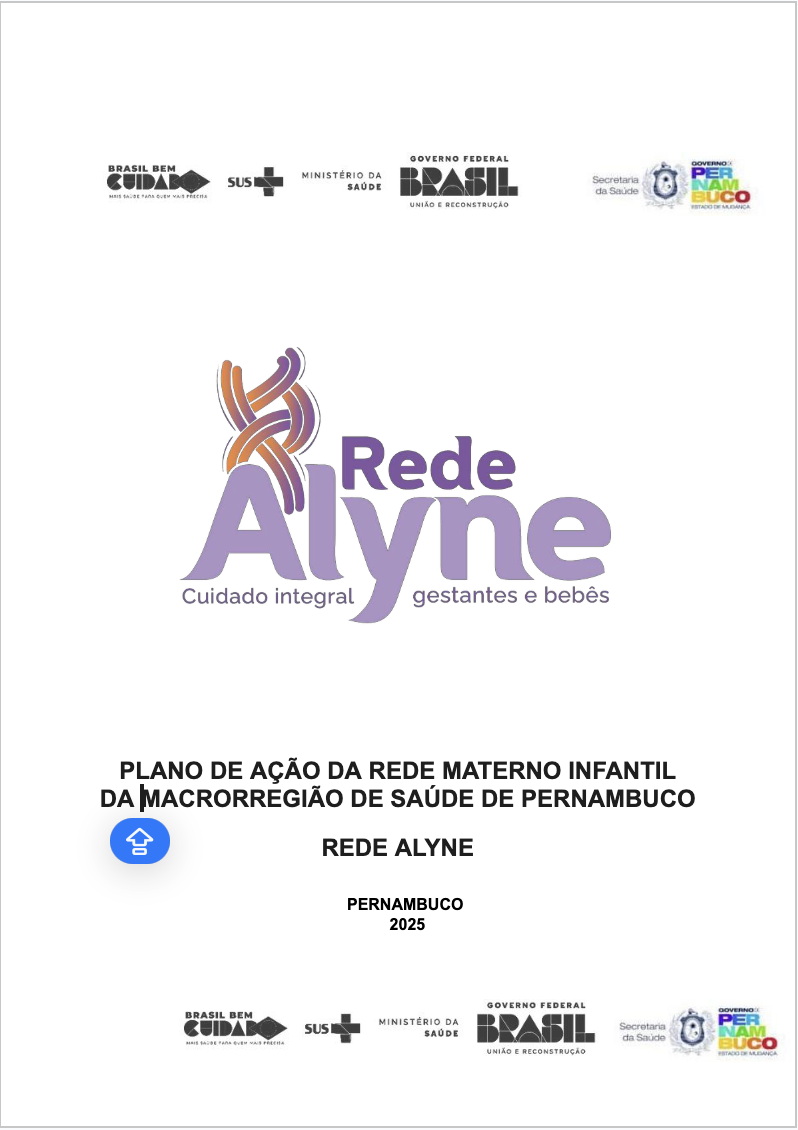 GOVERNANÇA
PONTOS DE ATENÇÃO
APRESENTAÇÃO DO TERRITÓRIO
INVESTIMENTO EM OBRAS E EQUIPAMENTOS
SISTEMA LOGÍSTICO
PERFIL DEMOGRÁFICO E SOCIOECONÔMICO
ESTRATÉGIAS ASSISTENCIAIS
DESENHO DE REDE
DOMI
POPULAÇÃO DE REFERÊNCIA
ANEXOS
SITUAÇÃO DE SAÚDE
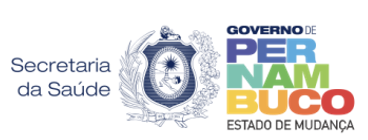 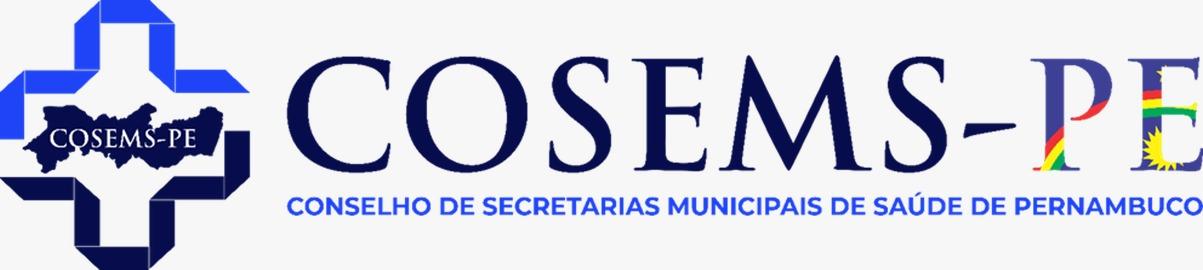 GOVERNANÇA DA REDE ALYNE
GERENTES DE GERES
COORDENAÇÃO DE ATENÇÃO À SAÚDE
SECRETÁRIOS DE SAÚDE QUE COMPÕEM A REGIÃO DE SAÚDE
COMPONENTES DO GRUPO CONDUTOR REDE ALYNE REGIONAL
COMPONENTES DO GRUPO CONDUTOR REDE ALYNE ESTADUAL
COMPONENTES DO GRUPO CONDUTOR REGIONAL PRI 
COMPONENTES DO GRUPO CONDUTOR MACRORREGIONAL PRI 
COMPONENTES DO GRUPO CONDUTOR CENTRAL PRI
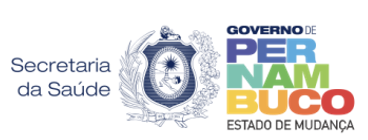 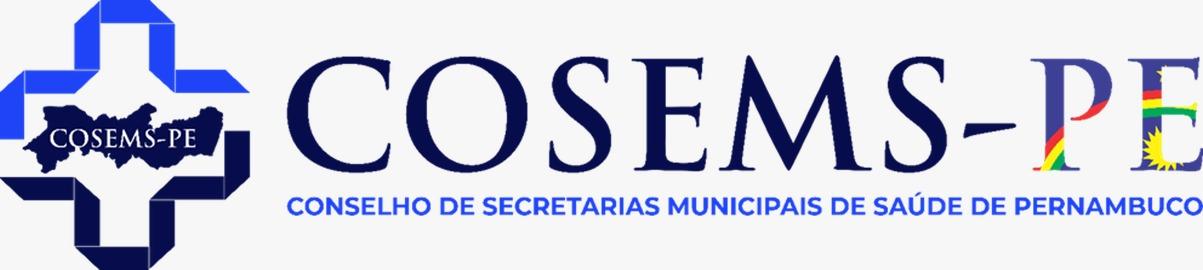 POPULAÇÃO DE REFERÊNCIA REDE ALYNE
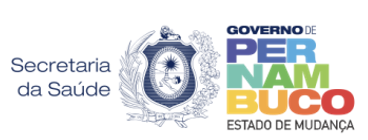 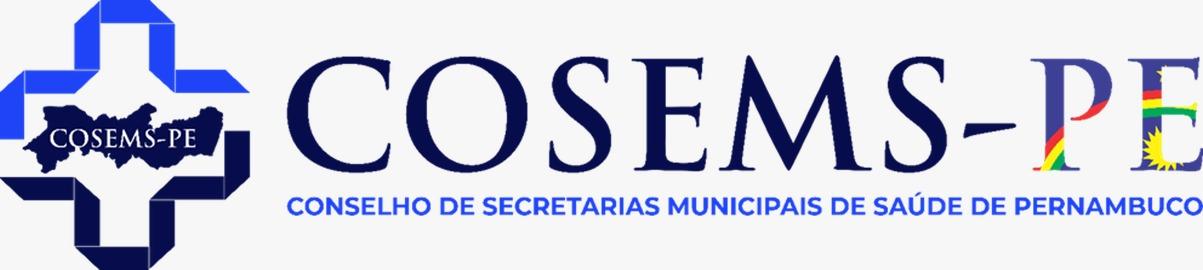 DADOS DE NATALIDADE E RAÇA/COR
SÉRIE HISTÓRICA DE NASCIDOS VIVOS EM PERNAMBUCO
RAÇA/COR 2023
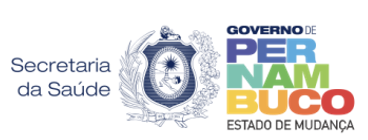 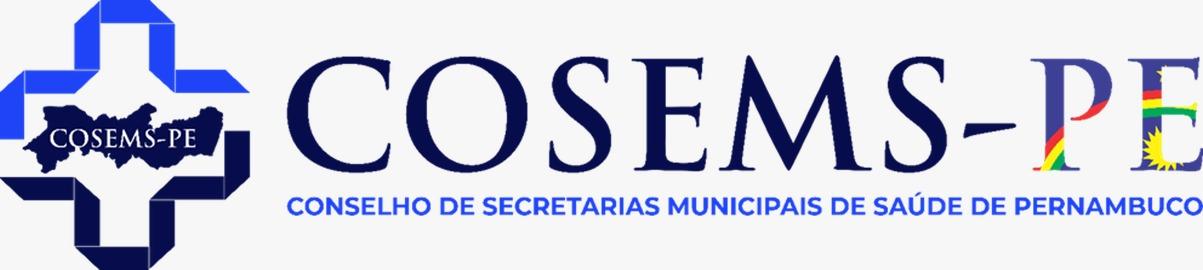 Fonte: Sinasc.
DADOS DE MORTALIDADE MATERNA E RAÇA/COR
SÉRIE HISTÓRICA DA MORTALIDADE MATERNA EM PERNAMBUCO
MORTALIDADE POR RAÇA/COR 2023
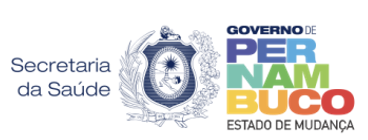 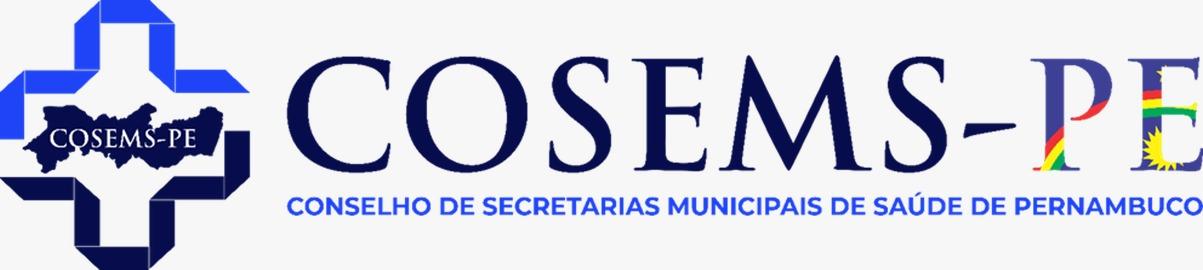 Fonte: Sinasc.
DADOS DE MORTALIDADE INFANTIL E RAÇA/COR
MORTALIDADE INFANTIL< 1 ANO EM PERNAMBUCO, 2023.
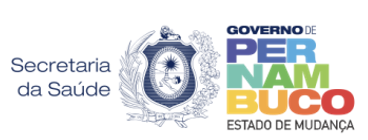 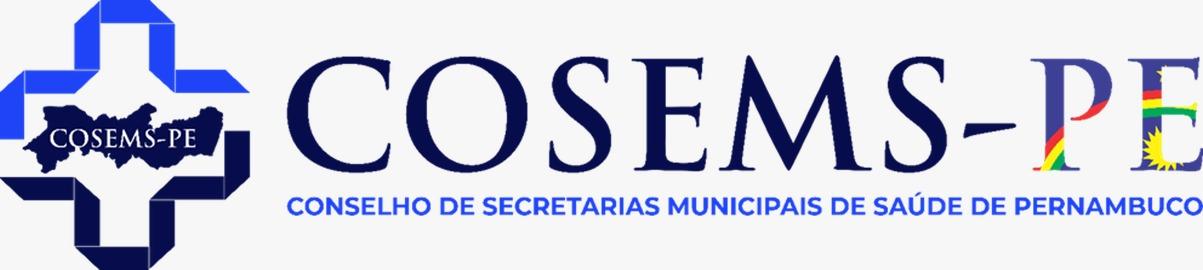 Fonte: Sinasc.
PRINCIPAIS CAUSAS DE MORTALIDADE MATERNA E INFANTIL < 1 ANO
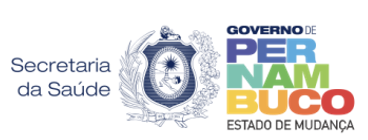 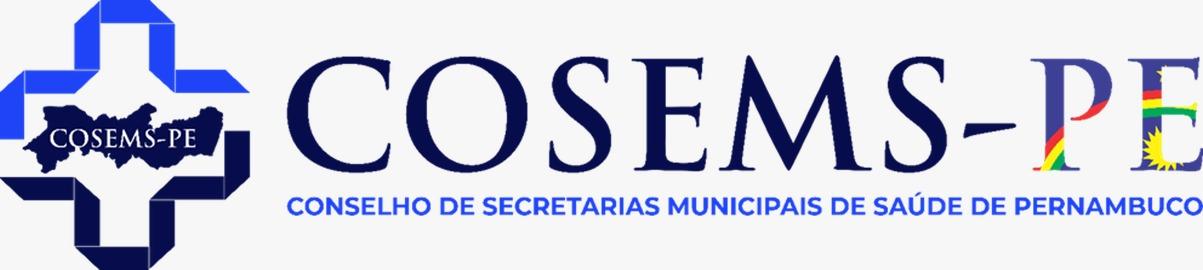 EXAMES PRECONIZADOS NO PRÉ-NATAL
Exames para gestantes de risco habitual:
Teste rápido de gravidez
Tipagem sanguínea e fator RH
Hemograma
Glicemia de jejum
Teste oral de tolerância à glicose (TOTG)
Teste rápido de sífilis (insumo recebido do MS)
Teste rápido de HIV (insumo recebido do MS)
Teste rápido de hepatite B (insumo recebido do MS)
Teste rápido para Hepatite C (insumo recebido do MS)
VDRL
Sorologia para anti-HIV
HbsAg
Toxoplasmose IgG e IgM
Sumário de urina
Urocultura com antibiograma
Utrassom obstétrico para 100% das gestantes
Fita de Proteinúria (teste rápido)
Coombs indireto para gestantes que apresentarem RH negativo 
Sorologia para HTLV 
Citopatologia oncótica (se época de rastreio)
Parasitológico de fezes (se necessário)
Cultura de streptococcus
Rastreio de Chlamydia trachomatis
Exames adicionais para gestantes de alto-risco:
Contagem de plaquetas
Proteinúria de 24 horas)
Dosagens de ureia
 Dosagens de creatinina
 Dosagens de ácido úrico
Eletrocardiograma 
Ultrassom obstétrico com Doppler
Cardiotocografia anteparto (exame realizado intra-hospitalar)
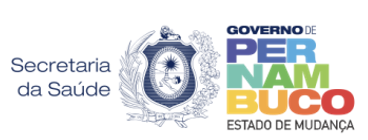 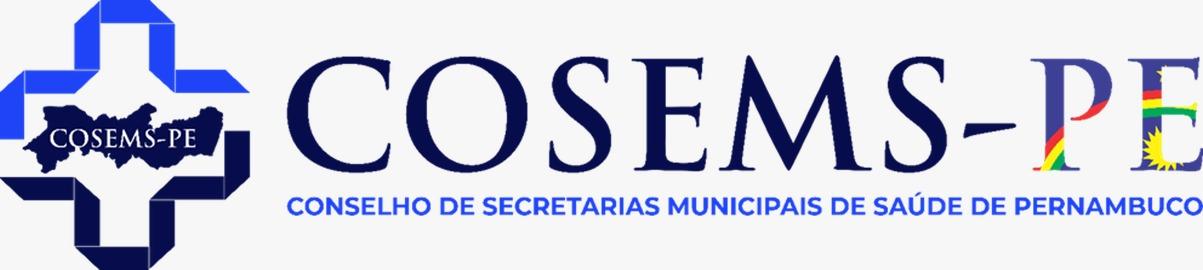 MODELAGEM REDE ALYNE
​​
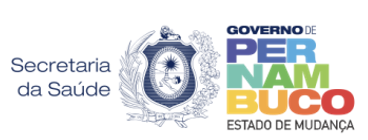 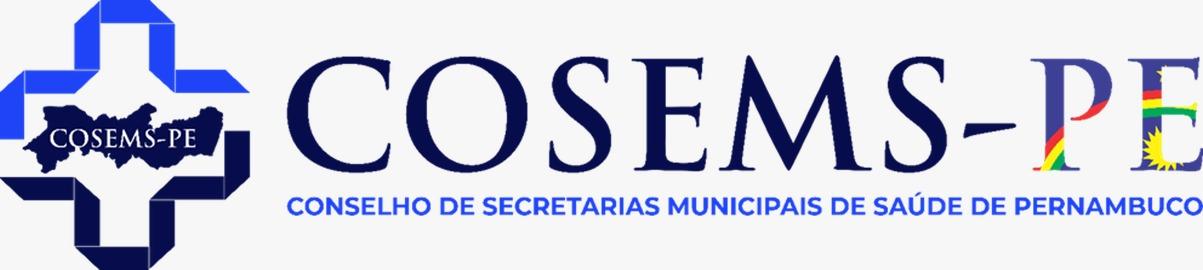 COMPONENTES
CPNi
CPNp
AGPAR/ASEG
HOSPITAIS
MATERNIDADES
UNIDADE NEONATAL
ASSISTÊNCIA AO PRÉ-NATAL
REDE ALYNE
CASA DA GESTANTE, BEBÊ E PUÉRPERA
SISTEMA LOGÍSTICO/
GOVERNANÇA
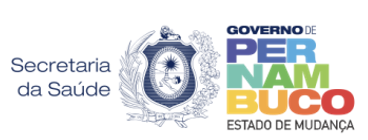 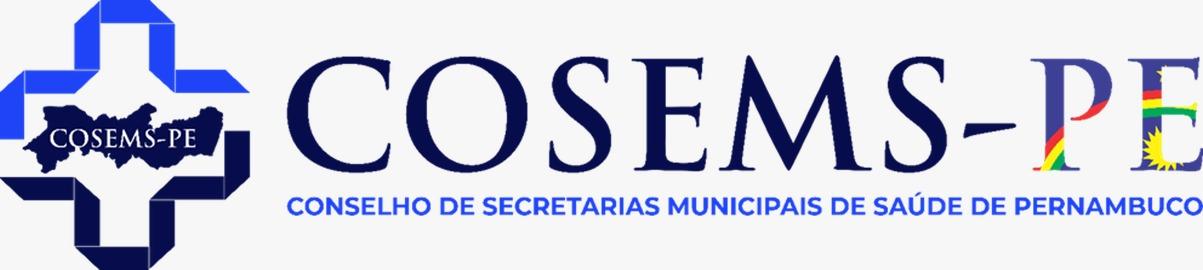 COMPONENTE - Sistema Logístico
Atribuições:
I - nortear suas ações e atividades com base na Política Nacional de Regulação do SUS  e na Política Nacional de Atenção Especializada em Saúde (PNAES);
II - promover a articulação entre os estados, municípios e Distrito Federal visando garantir acesso equânime, integral e universal aos diversos pontos de atenção à saúde para gestantes, puérperas e recém-nascidos;
III - utilizar a regra "Vaga Sempre" considerando a vinculação aos pontos de atenção e a garantia de transferência segura na impossibilidade de internação na unidade em que foi vinculada;
IV - seguir pactuações elaboradas pelos mecanismos de gestão da rede e protocolos com fluxos específicos para acesso e vinculação de gestantes, puérperas e recém-nascidos, de forma integrada entre os componentes com regulação hospitalar e ambulatorial que garanta acesso e resolutividade;
V - instituir grades de referência, em nível macrorregional e coordenadas pelos estados em articulação com os municípios, para gestantes, puérperas e recém-nascidos; e
VI - promover a articulação e pactuação para o transporte inter-hospitalar de gestantes, puérperas e recém-nascidos que necessitem de cuidados intensivos, de forma regionalizada, a fim de ampliar o acesso em todo o território nacional.
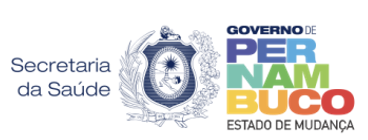 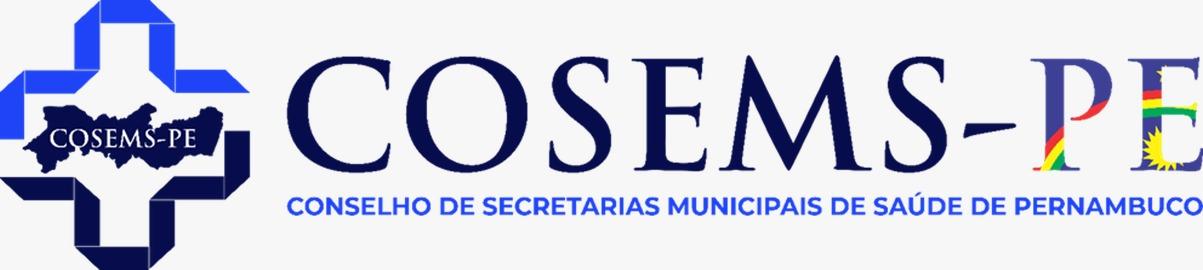 Elementos norteadores para o Plano de Regulação Assistencial
VAZIO ASSISTENCIAL
POSSIBILIDADE DE  ATENDER A MAIS DE  UM MUNICÍPIO
COBERTURA DE LEITOS OBSTÉTRICOS
FLUXO DE NASCIMENTO
DISTÂNCIA  SEGURA
≤ 100 KM
O desenho de rede deve levar em conta alguns elementos norteadores para otimizar recursos e garantir uma assistência segura ao parto.
Importante também levar em conta:
recursos financeiros
qualificação da assistência
adequação de equipe
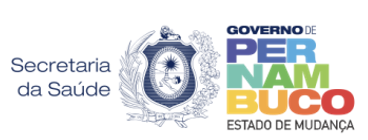 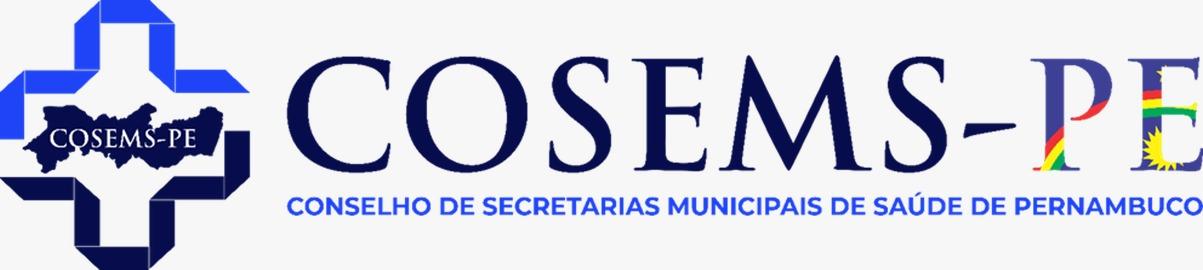 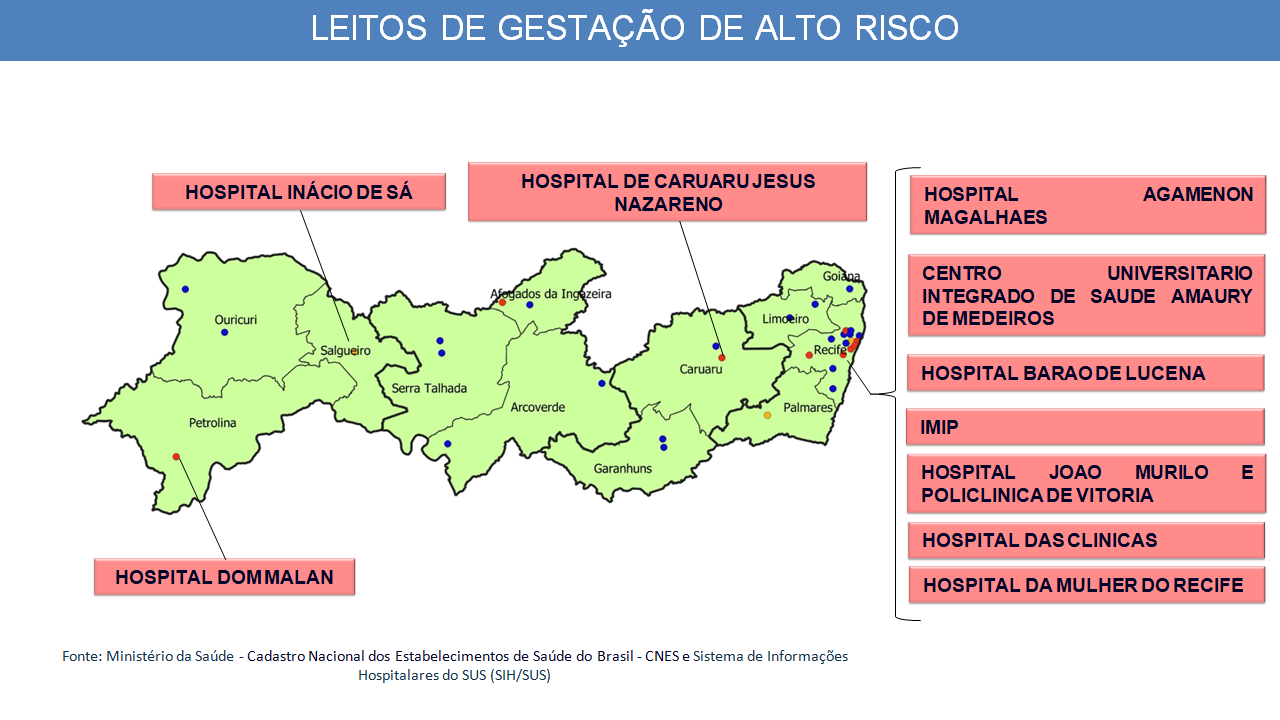 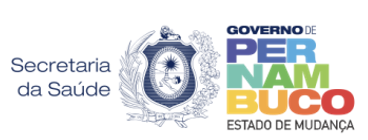 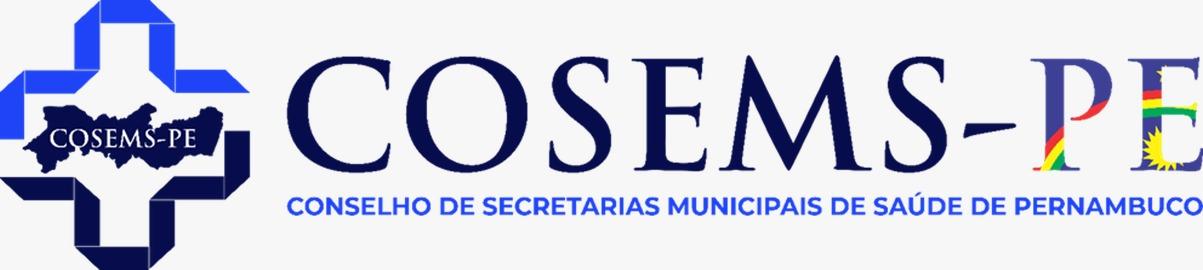 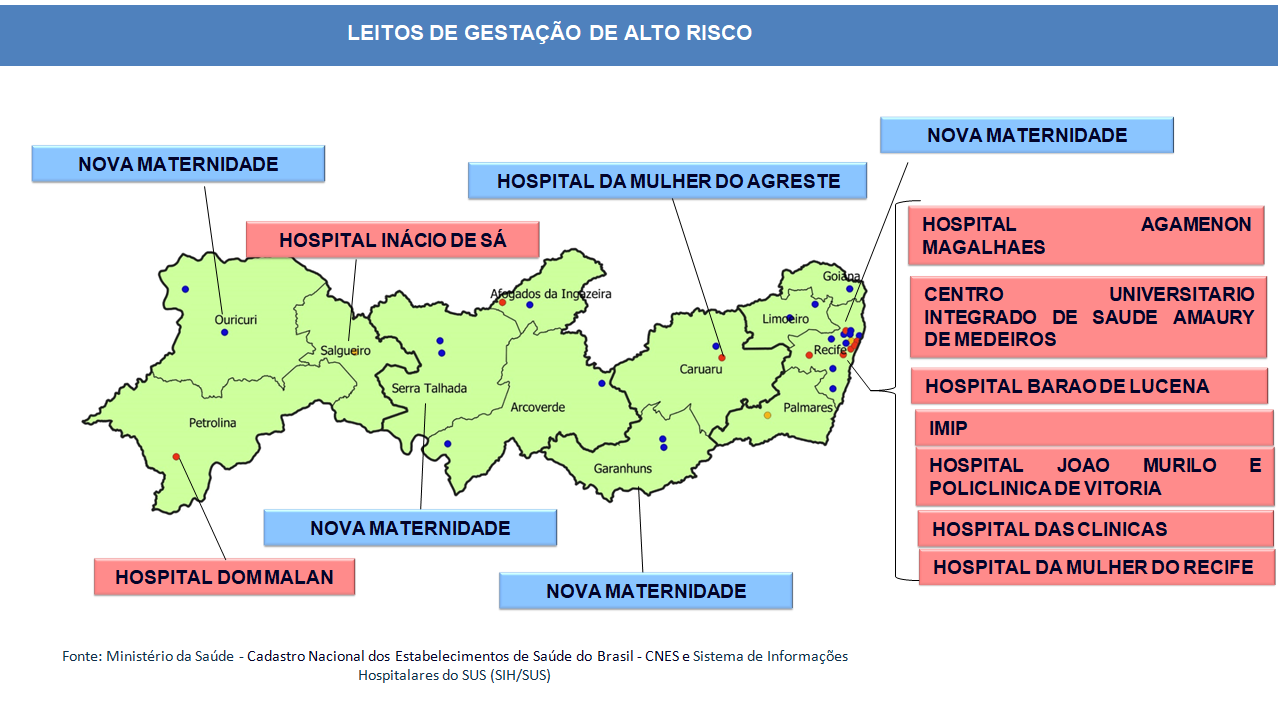 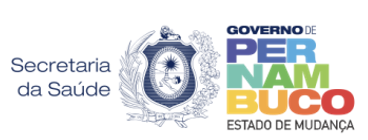 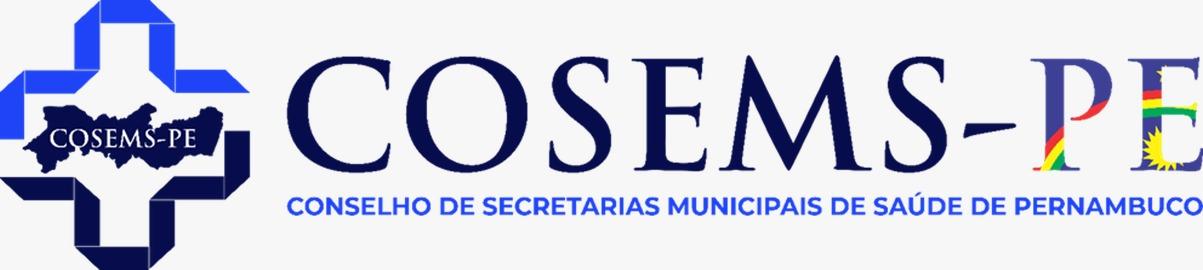 Plano de Regulação Assistencial -  I Região de Saúde
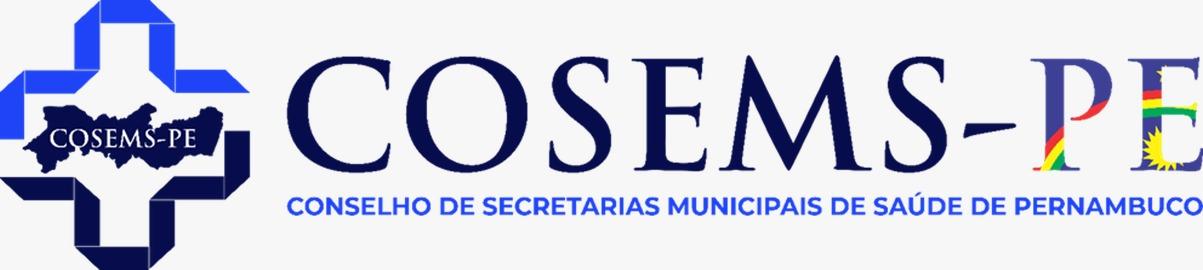 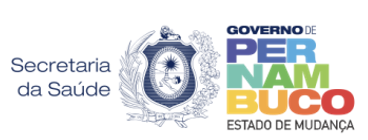 Plano de Regulação Assistencial -  I Região de Saúde
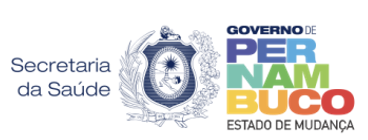 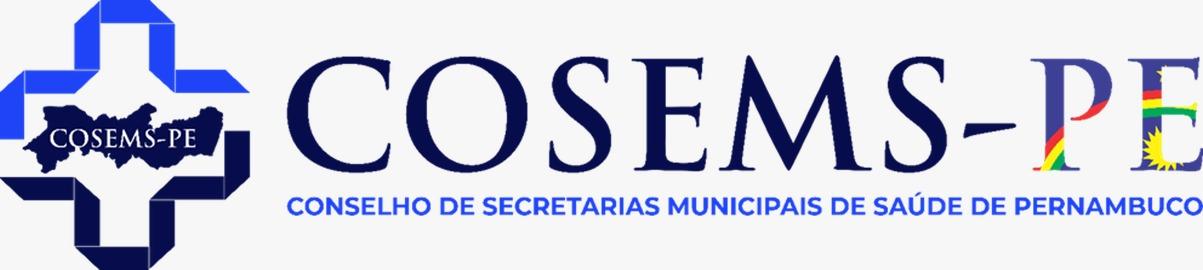 Plano de Regulação Assistencial -  I Região de Saúde
Plano de Regulação Assistencial -  II Região de Saúde
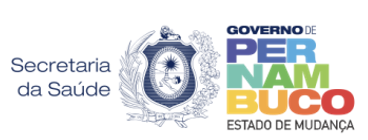 *Quando nascidos em hospitais de baixo risco
Plano de Regulação Assistencial -  II Região de Saúde
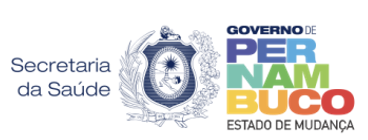 *Quando nascidos em hospitais de baixo risco
Plano de Regulação Assistencial -  III Região de Saúde
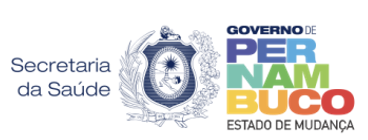 Plano de Regulação Assistencial -  III Região de Saúde
Plano de Regulação Assistencial -  IV Região de Saúde
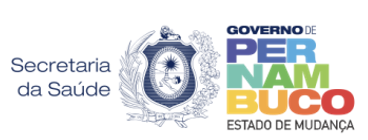 Plano de Regulação Assistencial -  IV Região de Saúde
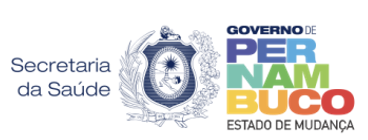 Plano de Regulação Assistencial -  IV Região de Saúde
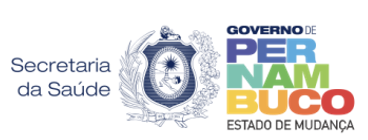 Plano de Regulação Assistencial -  IV Região de Saúde
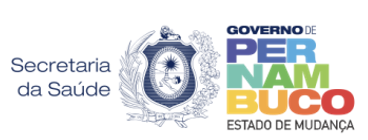 Plano de Regulação Assistencial -  V Região de Saúde
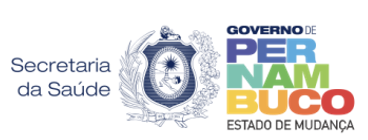 Plano de Regulação Assistencial -  V Região de Saúde
Plano de Regulação Assistencial -  VI Região de Saúde
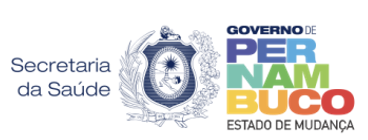 Plano de Regulação Assistencial -  VII Região de Saúde
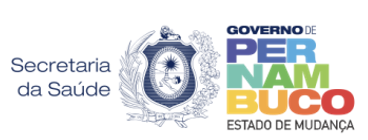 *Plano de Regulação Assistencial -  VIII Região de Saúde
*Rede PEBA
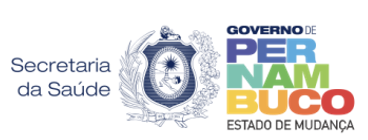 Plano de Regulação Assistencial -  IX Região de Saúde
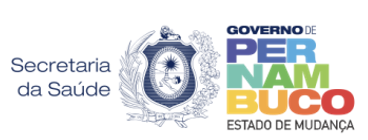 Plano de Regulação Assistencial -  X Região de Saúde
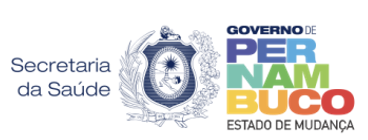 Plano de Regulação Assistencial -  XI Região de Saúde
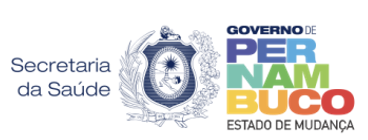 Plano de Regulação Assistencial -  XII Região de Saúde
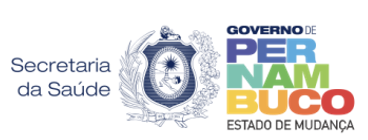 PROPOSTA DE NOVAS HABILITAÇÕES
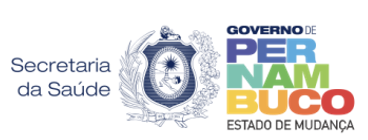 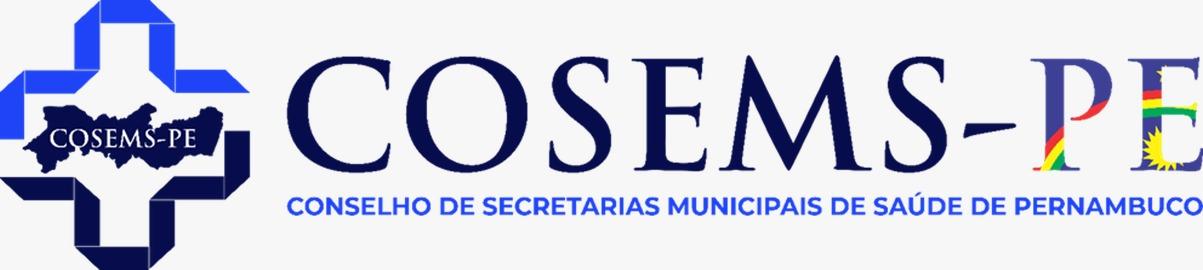 PROPOSTA DE NOVAS HABILITAÇÕES
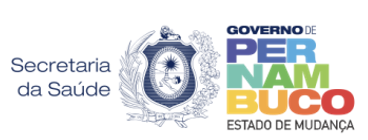 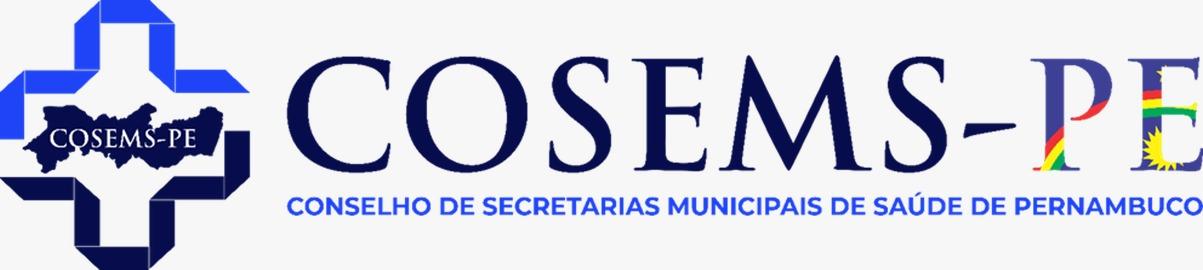 OBRIGADA!


Telefone: (81)3184-0569

E-mail: smulher.ses.pe@gmail.com


E-mail:maternidades.ses@gmail.com
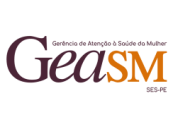 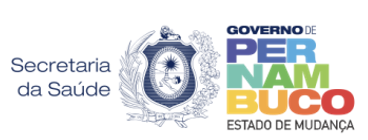 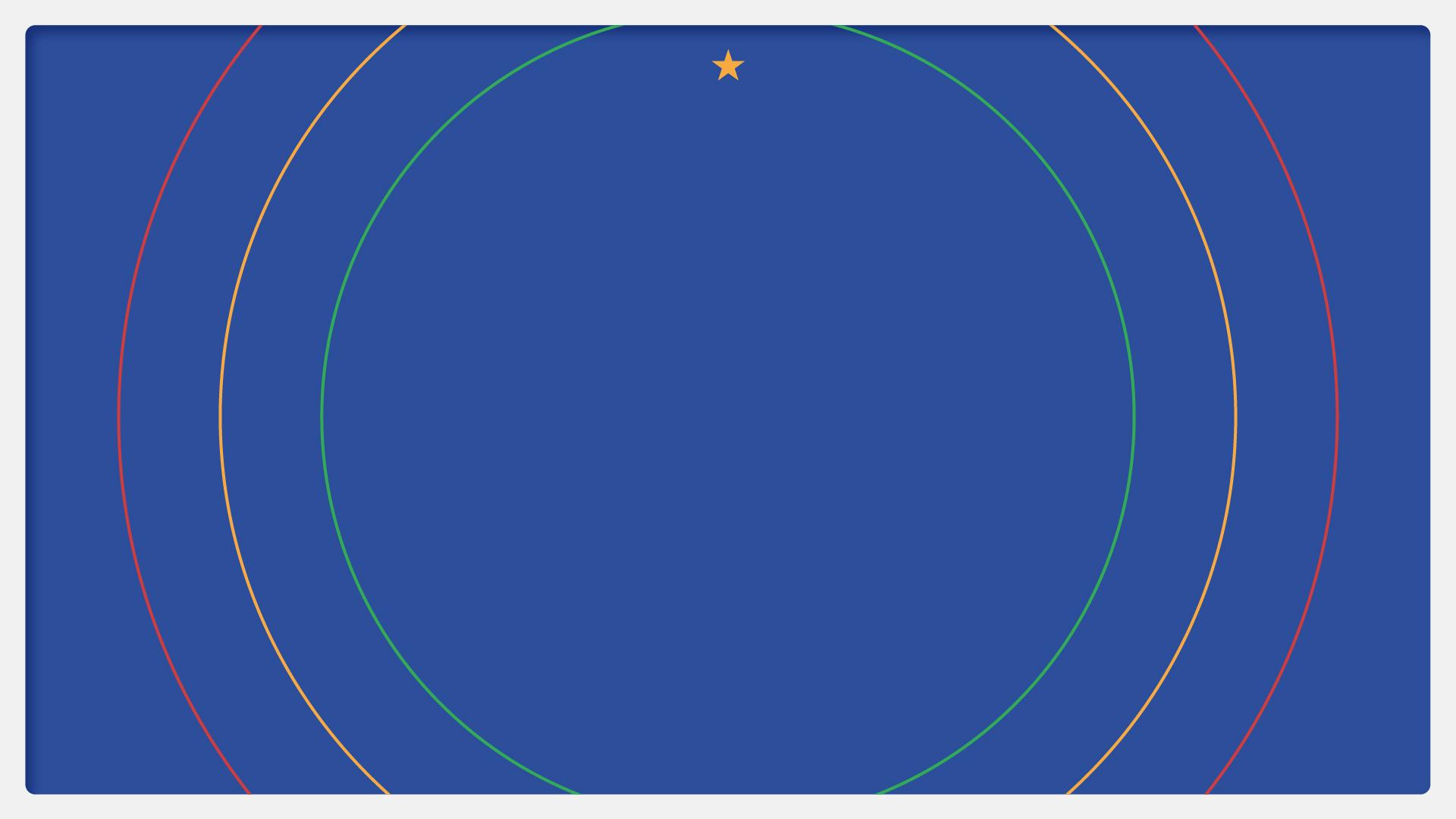 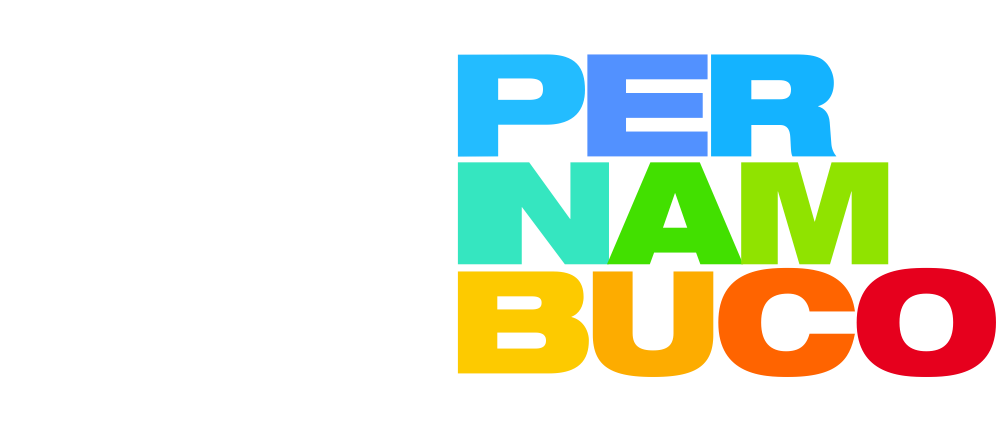